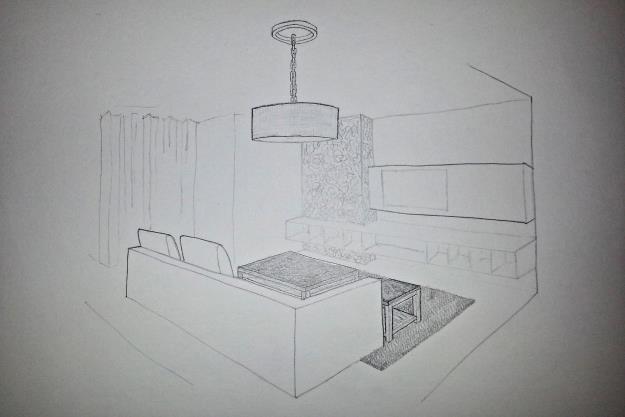 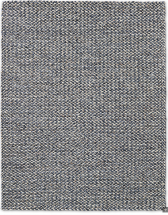 Chunky Braided Twist Rug in Charcoal (Restoration Hardware)
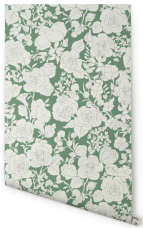 Garden Wallpaper in White/Mint (Karla Bruitt)
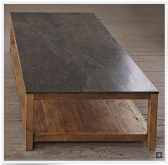 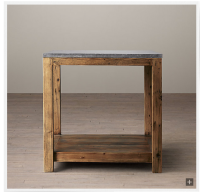 Living Room Perspective 
with Texture Samples
Alexandra Ferrara
Bluestone Parsons Coffee Table (Restoration Hardware)
Bluestone Parsons Side Table (Restoration Hardware)